أوراق عمل وحدة

(يُطبق المفاهيم الرياضية والعمليات الحسابية )

اعداد :

إيمان راشد الشامسي
الدرس الخامس عشر
https://wordwall.net/resource/377424
ورقة عمل تفاعلية
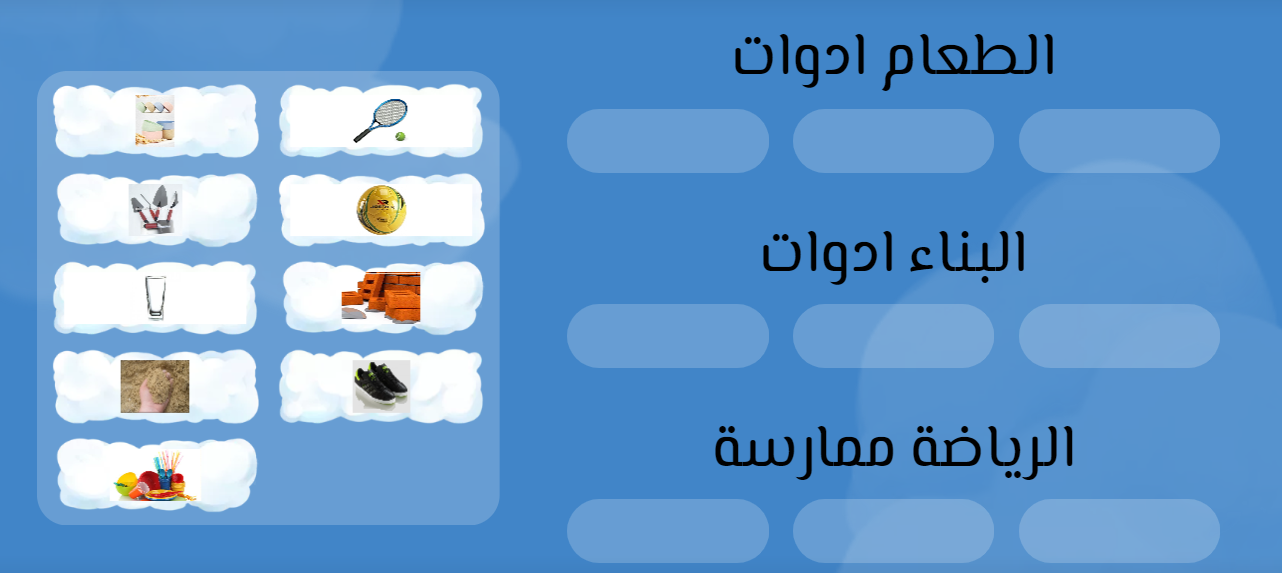